1
India: Then and Now
Table 1.2, Drèze and Sen, An Uncertain Glory (2013), 6
2
Indicators for World’s 16 Poorest Countries outside Sub-Saharan Africa
3
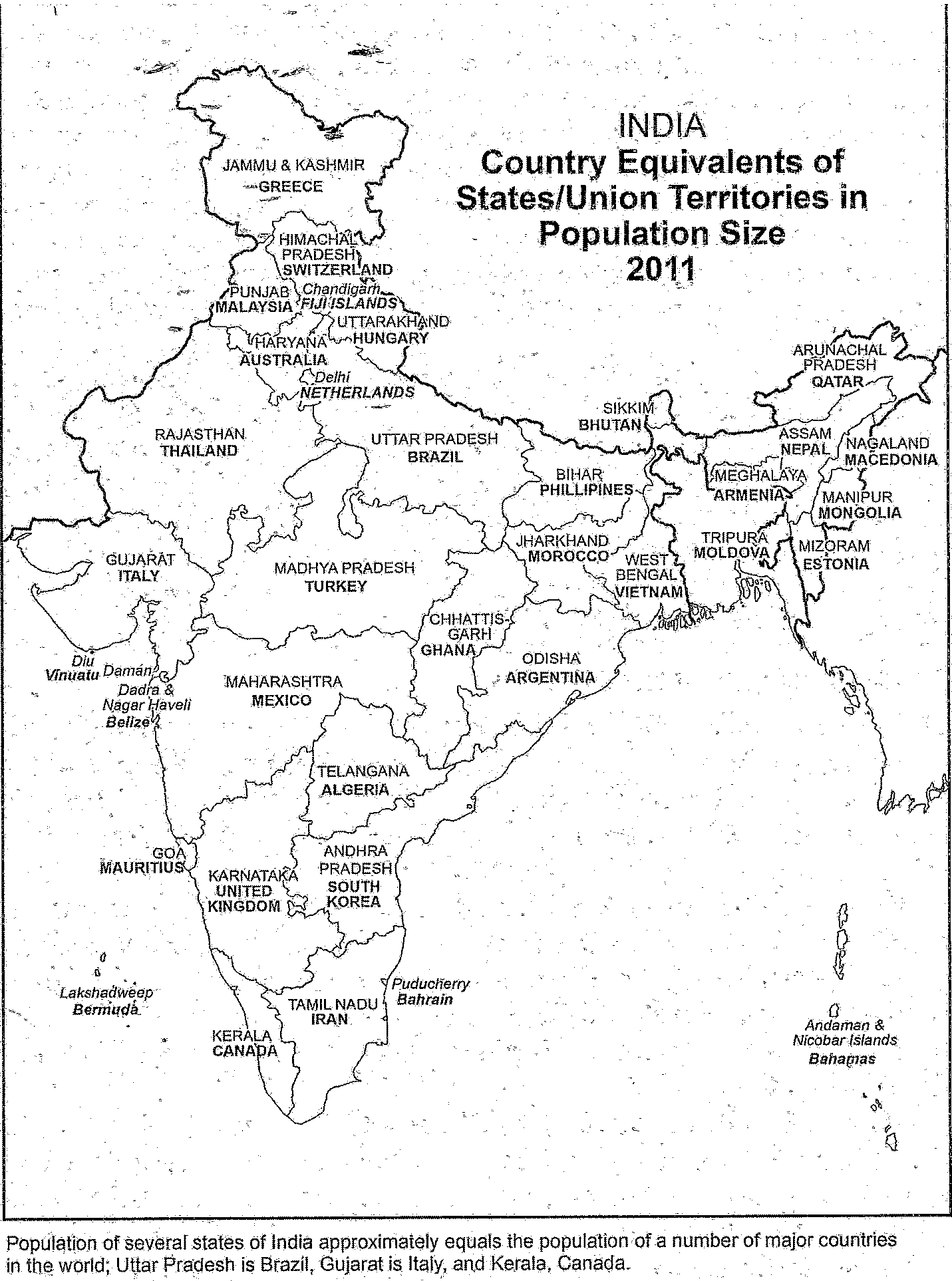 Map 2.6, Gopal Krishnan, The Vitality of India: A Regional Perspective (2017), 61
4
Dipesh Chakrabarty
University of Chicago
5